Изобразительная деятельность (рисование)
Тема «Это он,это он Ленинградский почтальон»
Старшая группа «Звёздочки»
Подготовила: воспитатель МБДОУ 148
 старшей группы « Звёздочки» Мусаева А Б.
Цель :
Выявить уровень освоения программного материала по образовательной области рисование
Закрепить знания о профессии почтальон 
Закрепить умение рисовать образ человека
Задачи:
Развивать восприятие образа человека. 
Учить создавать в рисунке образ героя литературного произведения. 
    Учить передавать в рисунке любимый литературный образ (пропорции фигуры, характерные особенности одежды, детали). 
    Закреплять умение рисовать простым карандашом с последующим закрашиванием цветными карандашами.  навык аккуратного закрашивания. 
    Развивать умение оценивать свои рисунки и рисунки сверстников.
Предварительная работа
Чтение стихотворения С. Маршака «Почта». 
Беседы с детьми о работе взрослых, о пользе их туда для людей; о важности работы почтальона. Чтение стихотворений о профессиях В. Маяковского, С. Михалкова. 
Рассматривание иллюстраций о профессии почтальона
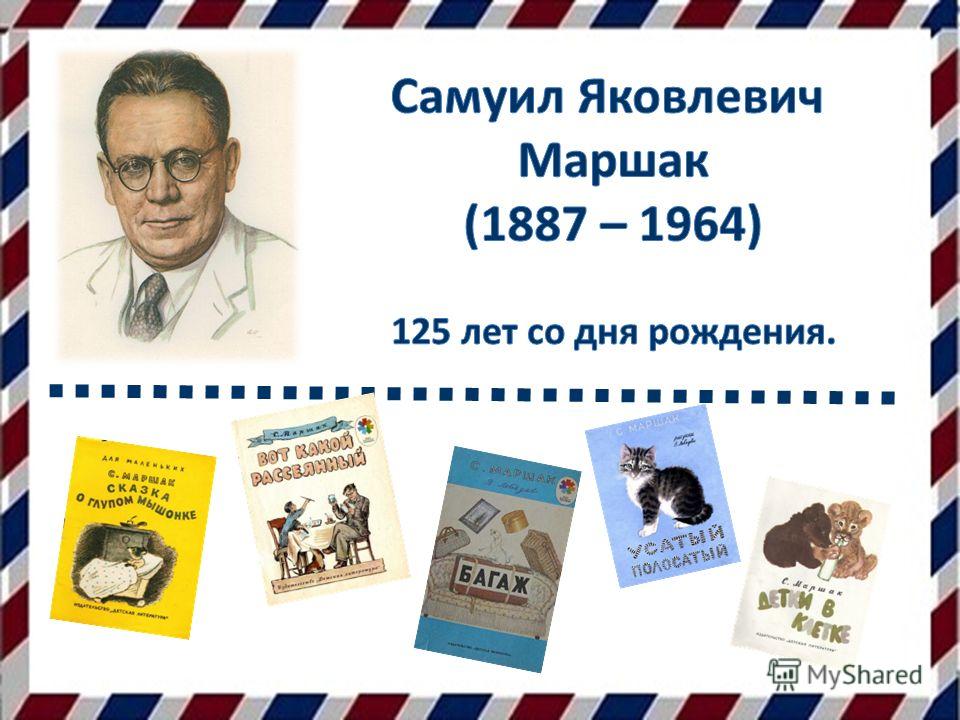 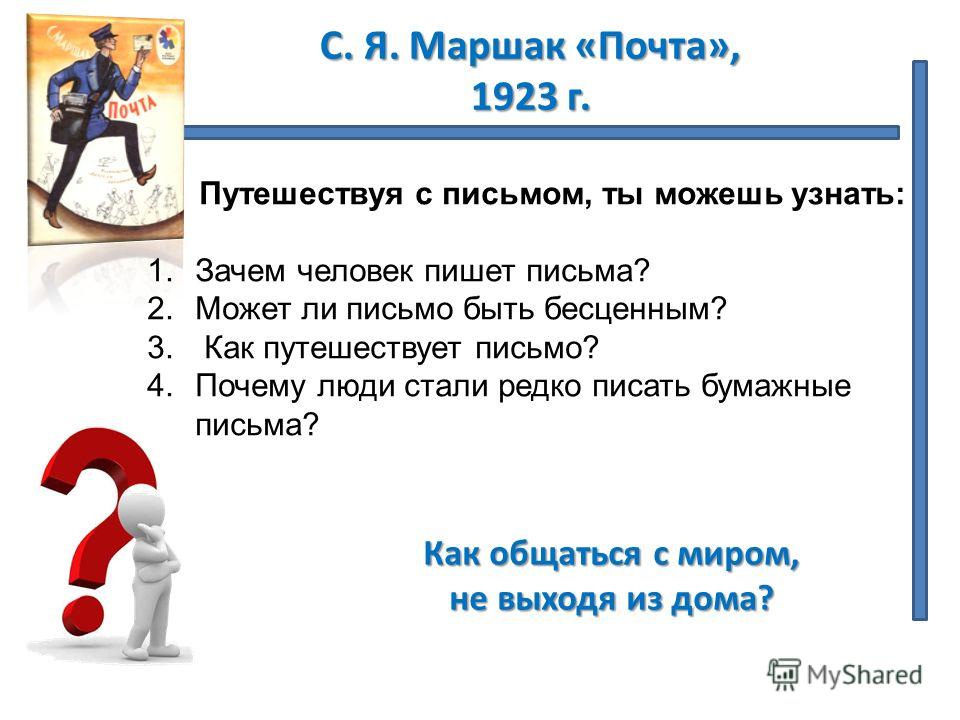 Профессия почтальона
Загадки на тему : « Почта и профессия – почтальон»
Я синего цвета, Вишу на стене. И много приветов Хранится во мне. ( Почтовый ящик)
 Лист бумаги по утрам На квартиру носят нам. На одном таком листе Много разных новостей. ( Газета)
 Сложу, вложу, За море пущу, А там заговорит. ( Письмо) 
Заклеили клеем прочно И ко мне прислали срочно. Я его не пожалею: Получу и вмиг расклею. ( Конверт)
 Кто приносит нам газеты И от бабушки приветы? (Почтальон)
А теперь приступим к нашей работе . Изобразим образ почтальона на листе бумаги . Для этого нам нужны материалы.
Материалы: Альбомный лист, цветные карандаши, простой (графитный) карандаш.
Теперь я вам поэтапно покажу как нарисовать почтальона .
Физминутка
Девочки и мальчики: хлоп, хлоп, хлоп,
Прыгают,как мячики: прыг-скок, прыг-скок.
Ножками топочут: топ, топ, топ!
Весело хохочут: ха, ха, ха!
Глазками моргают (ритмичное зажмуривание глаз,
После отдыхают (приседают, руки свободные)
Посмотрите, а вот этого почтальона я нарисовала сама. Я его нарисовала крупно, во весь лист.
Сначала в центре листа рисуем голову
Потом рисуем тело, к нему пририсовываем ноги и руки.
Теперь мы рисуем ему фуражку,сумку и ботинки .
Рисунок готов .Теперь рисунок нужно будет аккуратно раскрасить цветными карандашами.
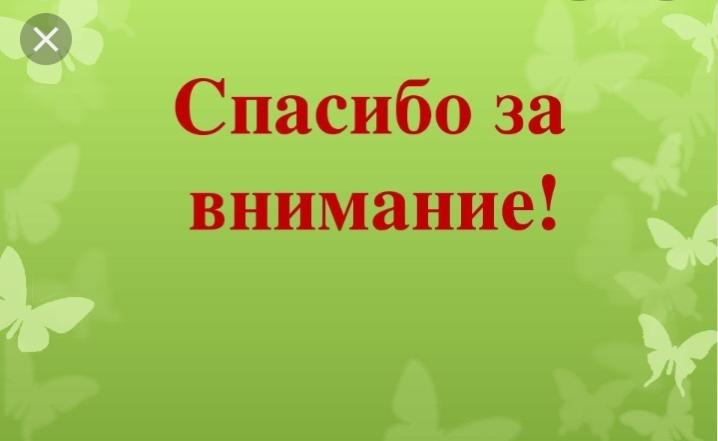